Ewolucja gwiazd oczami teleskopów 

Hubble, 
	Spitzer i 
		Chandra 





Tomasz Mrozek
Instytut Astronomiczny 
Uniwersytet Wrocławski
Diagram H-R
Przedstawiony w 1911 roku przez E. Hertzsprunga 

Udoskonalony w 1913 roku przez H.N. Russella
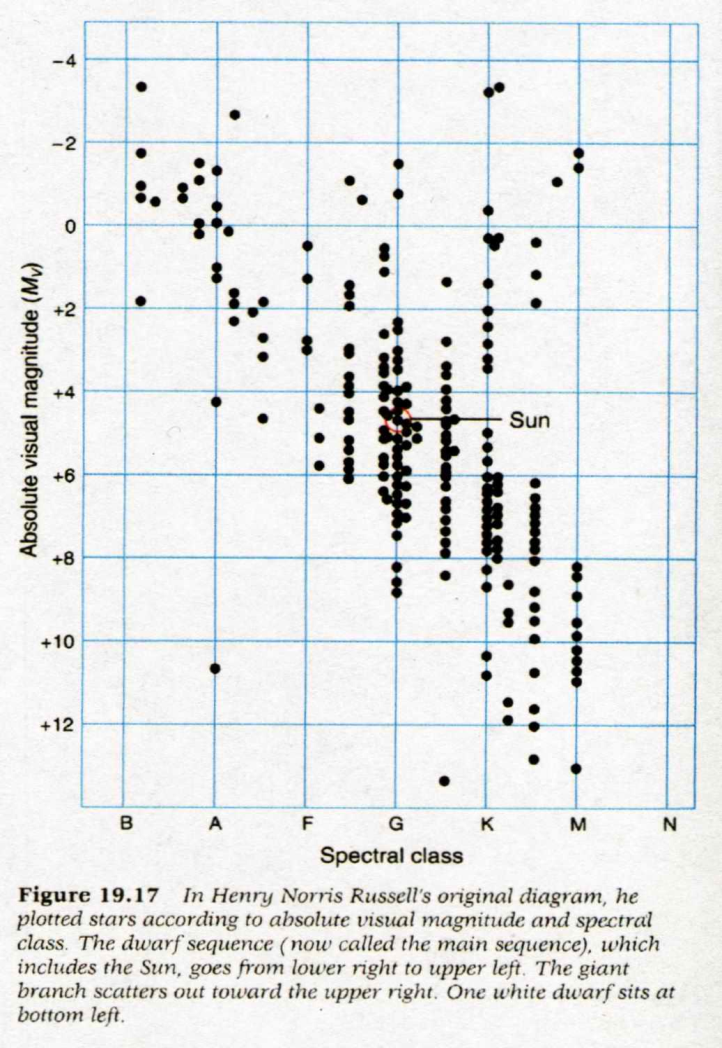 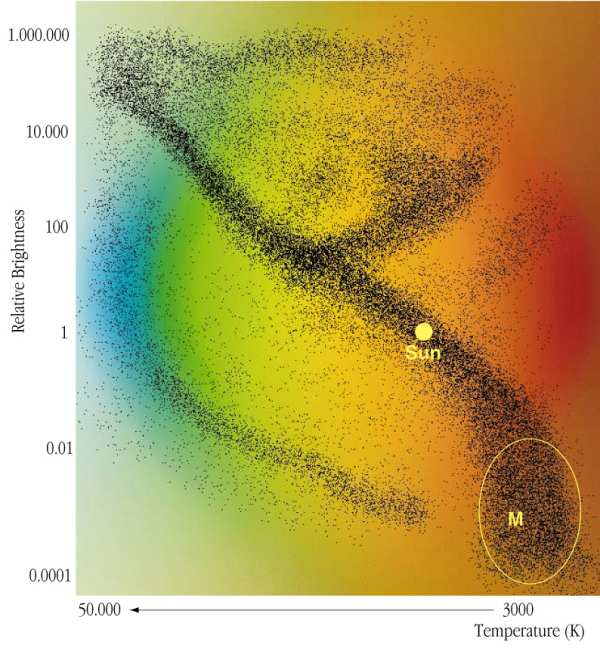 Diagram H-R
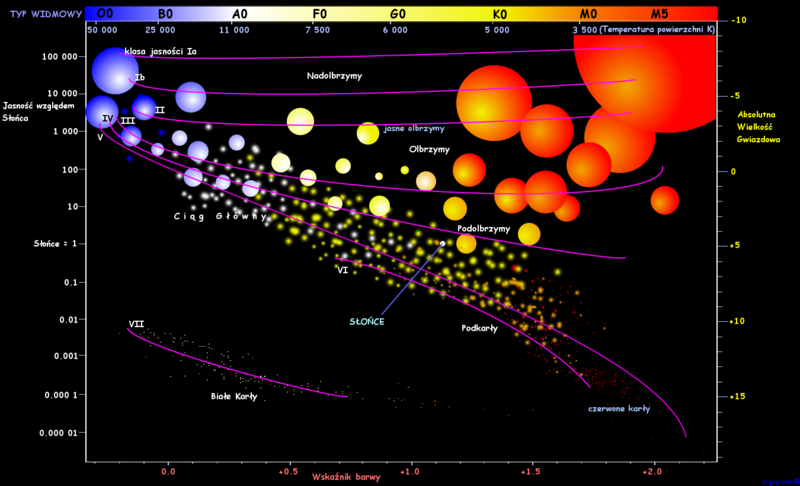 Charakterystyczny rozkład gwiazd na diagramie H-R tłumaczy teoria ewolucji gwiazd
Lyman Spitzer Jr. (26.06.1914 – 31.03.1997)
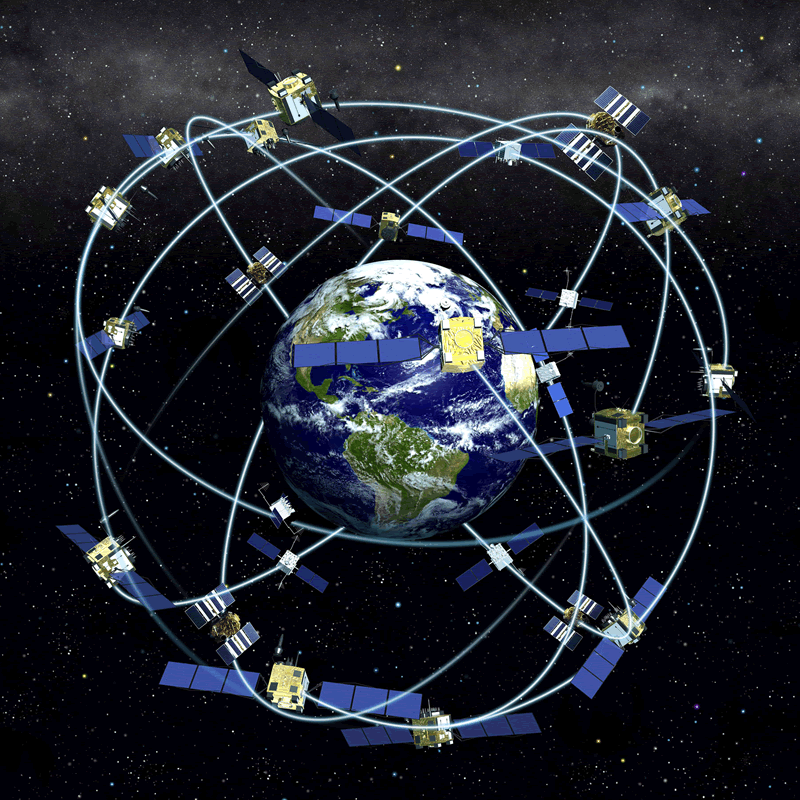 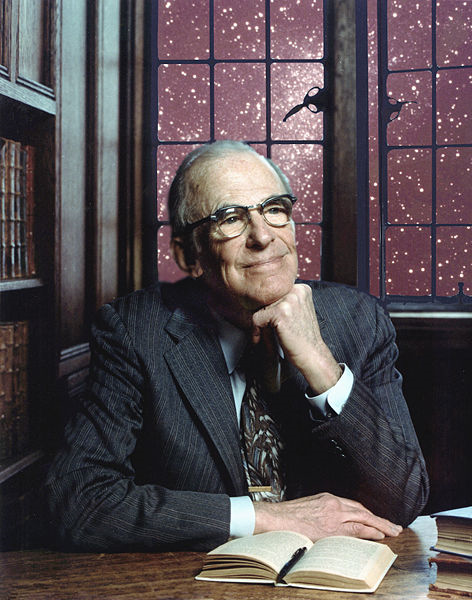 W 1946 r. zaproponował umieszczenie dużego teleskopu na sztucznym satelicie
Kosmiczny Teleskop Spitzera
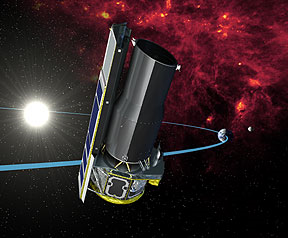 wystrzelony:	25.08.2003 r.
zwierciadło:	0.85 m
zakres:		3-100 μm
chłodzenie:	-273 ⁰C
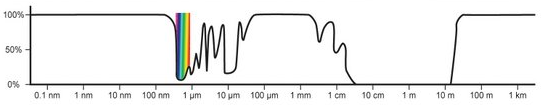 [Speaker Notes: The Spitzer Space Telescope (formerly SIRTF, the Space Infrared Telescope Facility) was launched into space by a Delta rocket from Cape Canaveral, Florida on 25 August 2003. During its mission, Spitzer will obtain images and spectra by detecting the infrared energy, or heat, radiated by objects in space between wavelengths of 3 and 180 microns (1 micron is one-millionth of a meter). Most of this infrared radiation is blocked by the Earth's atmosphere and cannot be observed from the ground. 
Consisting of a 0.85-meter telescope and three cryogenically-cooled science instruments, Spitzer is the largest infrared telescope ever launched into space. Its highly sensitive instruments give us a unique view of the Universe and allow us to peer into regions of space which are hidden from optical telescopes. Many areas of space are filled with vast, dense clouds of gas and dust which block our view. Infrared light, however can penetrate these clouds, allowing us to peer into regions of star formation, the centers of galaxies, and into newly forming planetary systems. Infrared also brings us information about the cooler objects in space, such as smaller stars which are too dim to be detected by their visible light, extrasolar planets, and giant molecular clouds. Also, many molecules in space, including organic molecules, have their unique signatures in the infrared. 
Because infrared is primarily heat radiation, the telescope must be cooled to near absolute zero (-459 degrees Fahrenheit or -273 degrees Celsius) so that it can observe infrared signals from space without interference from the telescope's own heat. Also, the telescope must be protected from the heat of the Sun and the infrared radiation put out by the Earth. To do this, Spitzer carries a solar shield and was launched into an Earth-trailing solar orbit. This unique orbit places Spitzer far enough away from the Earth to allow the telescope to cool rapidy without having to carry large amounts of cryogen (coolant). This innovative approach has significantly reduced the cost of the mission. 
Spitzer will be the final mission in NASA's Great Observatories Program - a family of four orbiting observatories, each observing the Universe in a different kind of light (visible, gamma rays, X-rays, and infrared). Other missions in this program include the Hubble Space Telescope (HST), Compton Gamma-Ray Observatory (CGRO), and the Chandra X-Ray Observatory(CXO). Spitzer is also a part of NASA's Astronomical Search for Origins Program, designed to provide information which will help us understand our cosmic roots, and how galaxies, stars and planets develop and form.]
Edwin Hubble (20.11.1889 r. – 28.09.1953 r.)
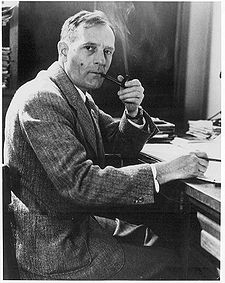 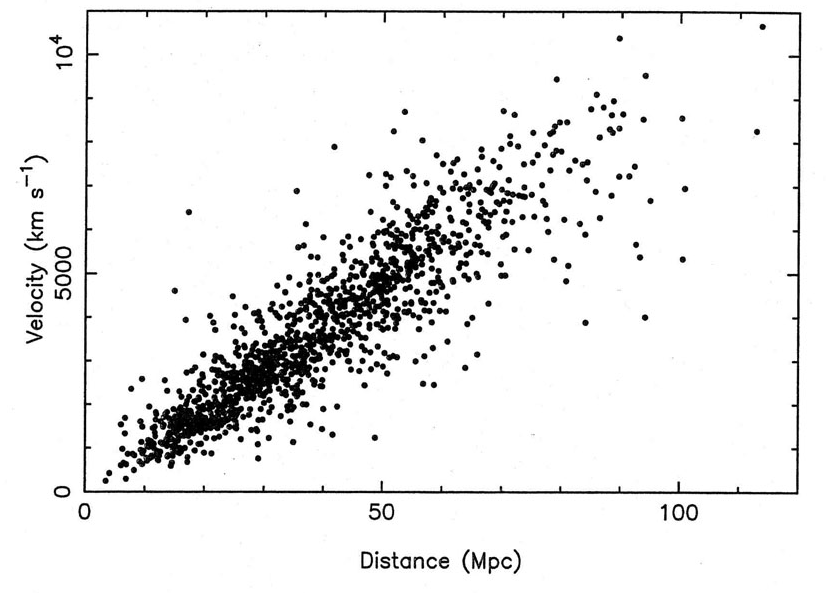 Kosmiczny Teleskop Hubble’a
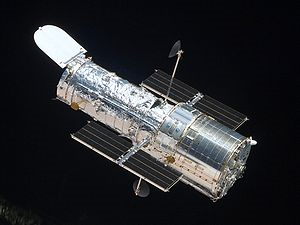 wystrzelony:	24.04.1990 r.
zwierciadło:	2.4 m
zakres:		UV, widzialne, 
		podczerwień
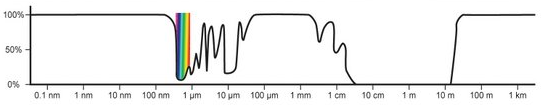 [Speaker Notes: The Spitzer Space Telescope (formerly SIRTF, the Space Infrared Telescope Facility) was launched into space by a Delta rocket from Cape Canaveral, Florida on 25 August 2003. During its mission, Spitzer will obtain images and spectra by detecting the infrared energy, or heat, radiated by objects in space between wavelengths of 3 and 180 microns (1 micron is one-millionth of a meter). Most of this infrared radiation is blocked by the Earth's atmosphere and cannot be observed from the ground. 
Consisting of a 0.85-meter telescope and three cryogenically-cooled science instruments, Spitzer is the largest infrared telescope ever launched into space. Its highly sensitive instruments give us a unique view of the Universe and allow us to peer into regions of space which are hidden from optical telescopes. Many areas of space are filled with vast, dense clouds of gas and dust which block our view. Infrared light, however can penetrate these clouds, allowing us to peer into regions of star formation, the centers of galaxies, and into newly forming planetary systems. Infrared also brings us information about the cooler objects in space, such as smaller stars which are too dim to be detected by their visible light, extrasolar planets, and giant molecular clouds. Also, many molecules in space, including organic molecules, have their unique signatures in the infrared. 
Because infrared is primarily heat radiation, the telescope must be cooled to near absolute zero (-459 degrees Fahrenheit or -273 degrees Celsius) so that it can observe infrared signals from space without interference from the telescope's own heat. Also, the telescope must be protected from the heat of the Sun and the infrared radiation put out by the Earth. To do this, Spitzer carries a solar shield and was launched into an Earth-trailing solar orbit. This unique orbit places Spitzer far enough away from the Earth to allow the telescope to cool rapidy without having to carry large amounts of cryogen (coolant). This innovative approach has significantly reduced the cost of the mission. 
Spitzer will be the final mission in NASA's Great Observatories Program - a family of four orbiting observatories, each observing the Universe in a different kind of light (visible, gamma rays, X-rays, and infrared). Other missions in this program include the Hubble Space Telescope (HST), Compton Gamma-Ray Observatory (CGRO), and the Chandra X-Ray Observatory(CXO). Spitzer is also a part of NASA's Astronomical Search for Origins Program, designed to provide information which will help us understand our cosmic roots, and how galaxies, stars and planets develop and form.]
Subrahmanyan Chandrasekhar (Chandra)
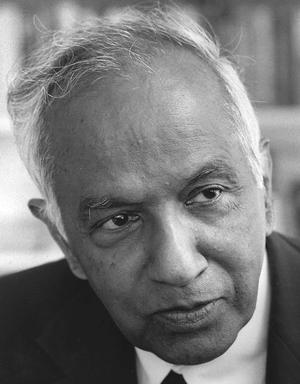 Górny limit na masę białego karła: ~ 1.4 M
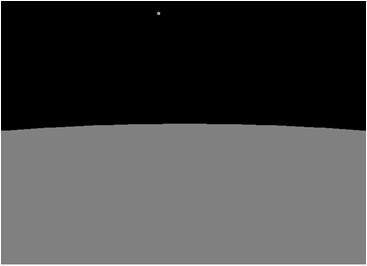 gwiazda neutronowa (6 km)
biały karzeł (10000 km)
19.10.1910 r. – 21.08.1995 r.
Teleskop Woltera
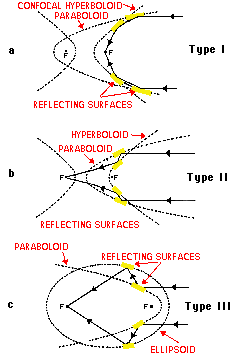 Kwantów promieniowania rentgenowskiego nie  da się
odbić od żadnej powierzchni, ale można pozwolić im
się ślizgać.

Taką ideę przedstawił w roku 1951 Hans Wolter.


Inne metody obrazowania:

	- macierz kolimatorów (SMM)
	- obrazowanie fourierowskie (RHESSI)
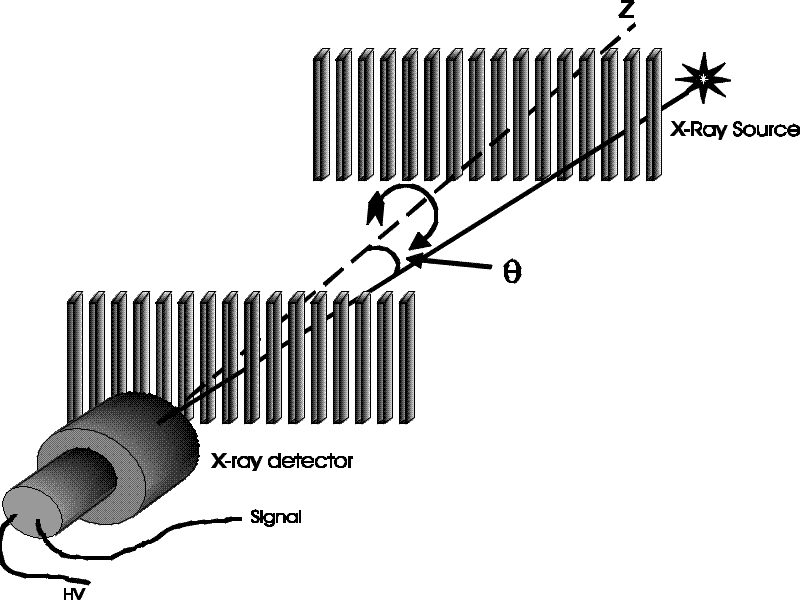 Kosmiczny Teleskop Chandra
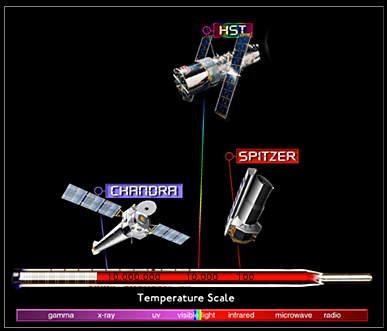 Chandra

wyniesiony na orbitę 23 lipca 1999 r. za pomocą wahadłowca Columbia
-idealnie gładkie lustra pokryte warstwą irydu
-rozdzielczość ~ 0.25 arc sec
eliptyczna orbita – odległość od Ziemi zmienia się od 16000 do około 139000 km
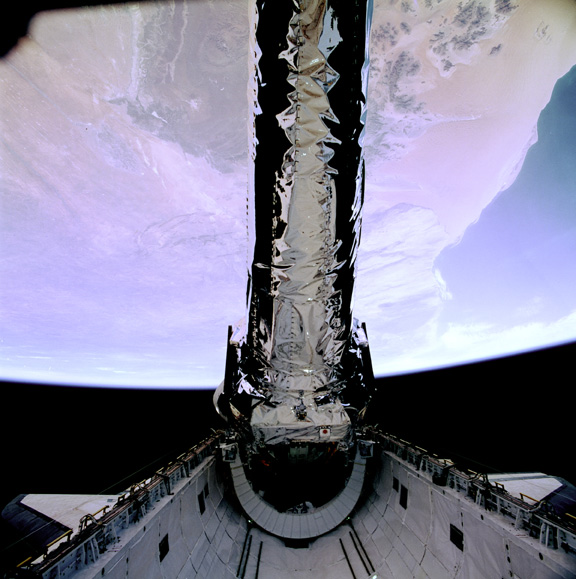 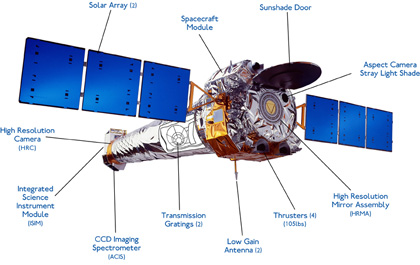 Gwiazdy rodzą się
Materia 
międzygwiazdowa

Składa się z gazu i pyłu

Typowa gęstość to kilka (!)
atomów na cm3

Zasilana przez gwiazdy
(np. wiatr gwiazdowy, 
wybuchy supernowych)

W odpowiednio gęstym i 
masywnym obłoku materii 
międzygwiazdowej 
powstają nowe gwiazdy
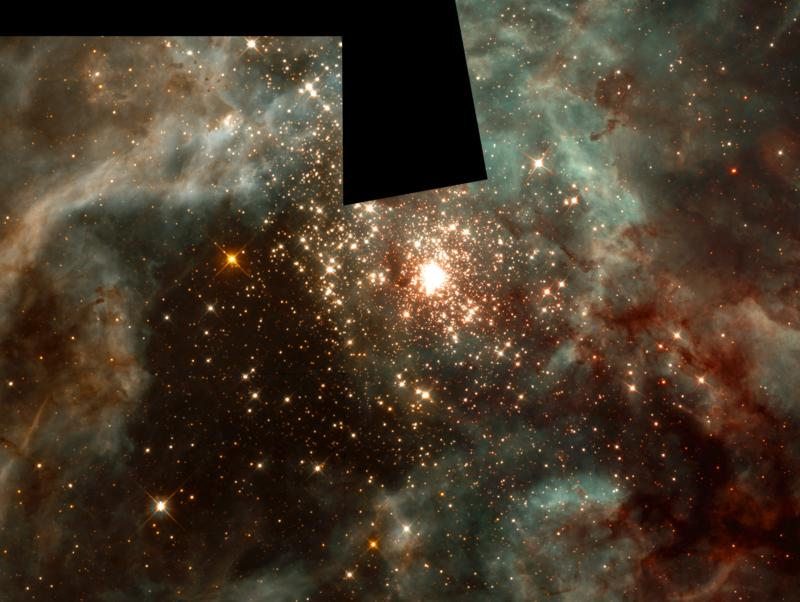 Materia międzygwiazdowa
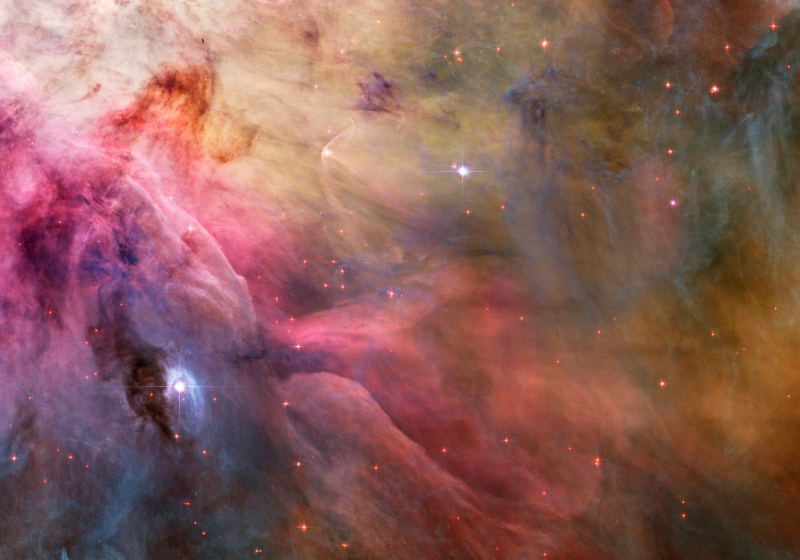 HST
Materia międzygwiazdowa
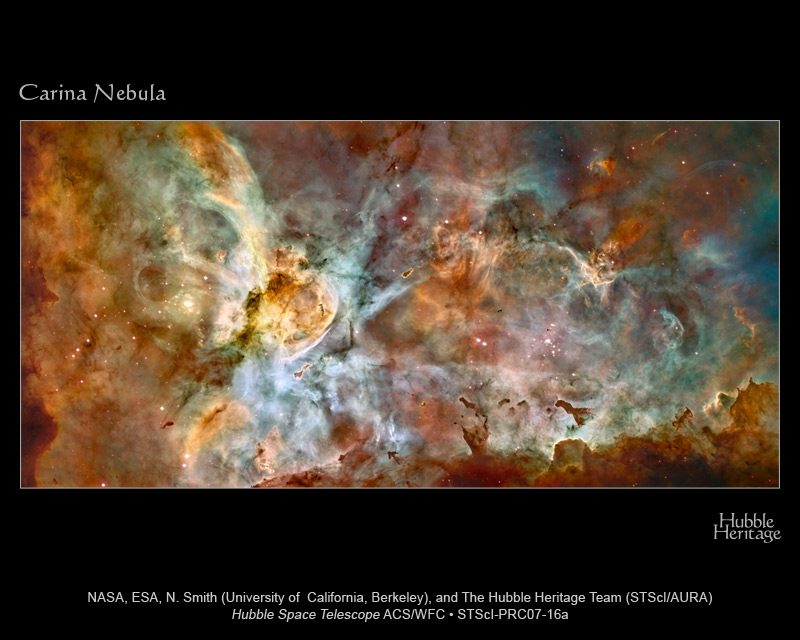 Materia międzygwiazdowa
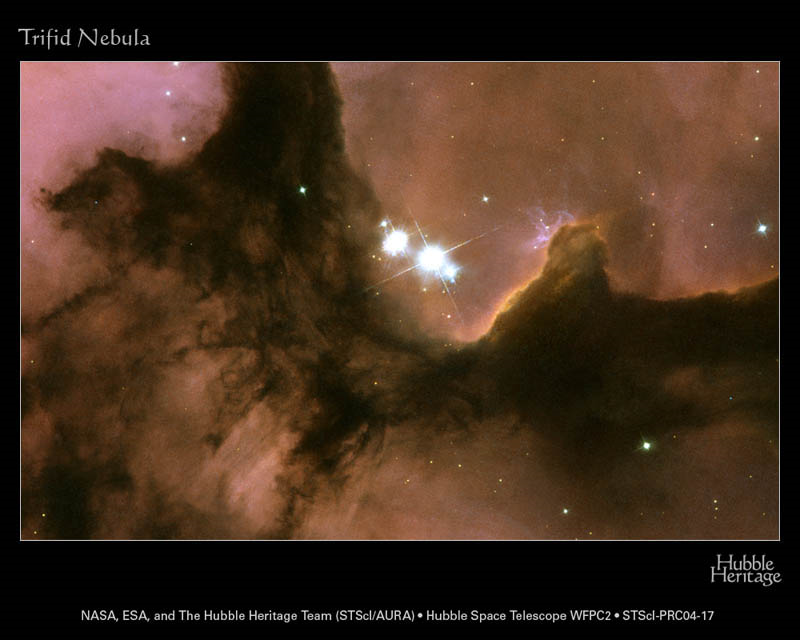 Gwiazdy rodzą się
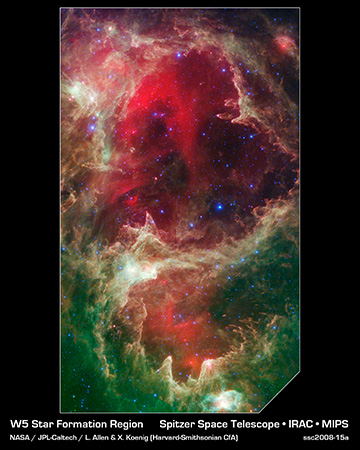 Aby w obłoku rozpoczęły się procesy
gwiazdotwórcze potrzebna jest jego 
odpowiednia masa.

Jednak obłok nie może zacząć zapadania 
samoistnie.  Potrzebne jest jakieś 
zaburzenie.
Gwiazdy rodzą się
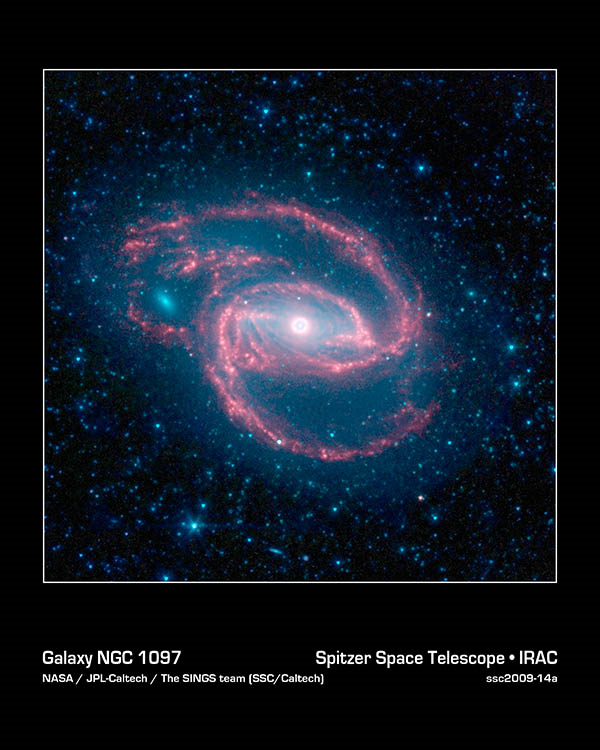 Mogą to być zgęszczenia w obszarach
ramion spiralnych

Zderzenia galaktyk też sprzyjają 
powstawaniu gwiazd
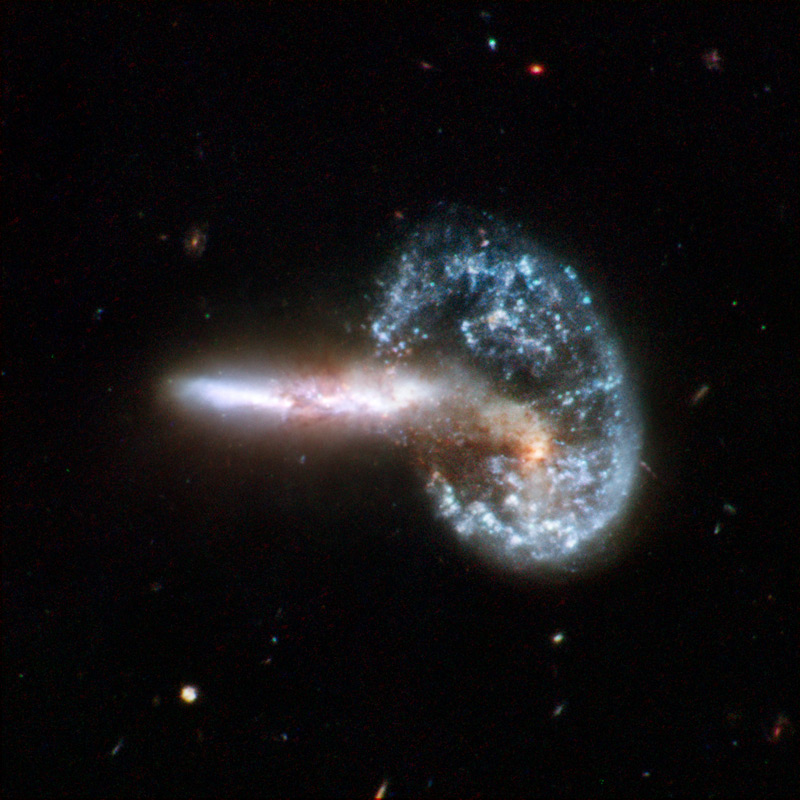 Gwiazdy rodzą się
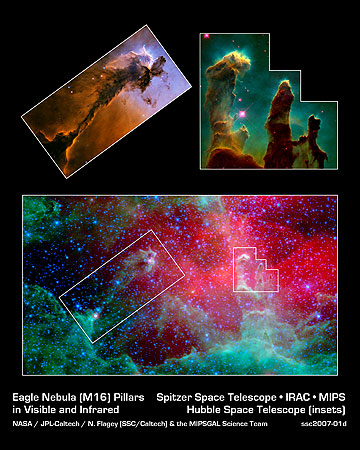 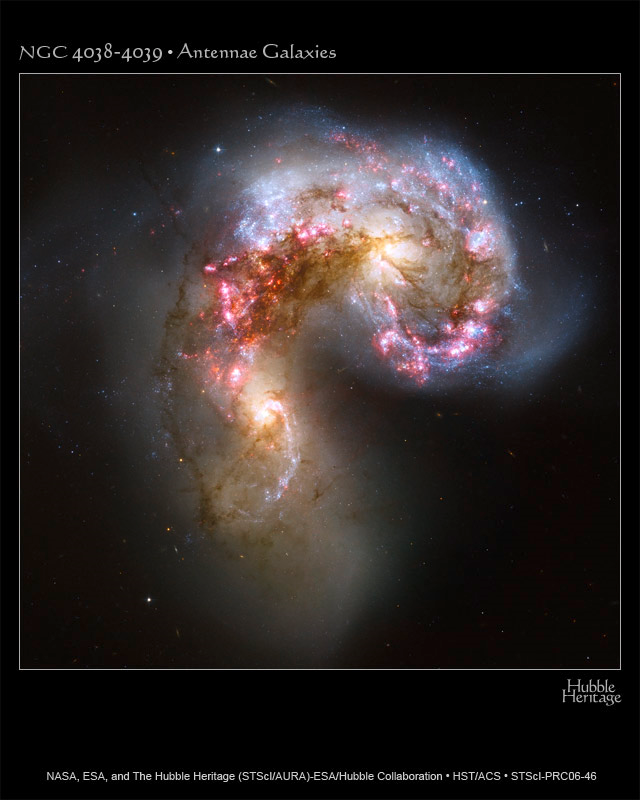 Gwiazdy rodzą się
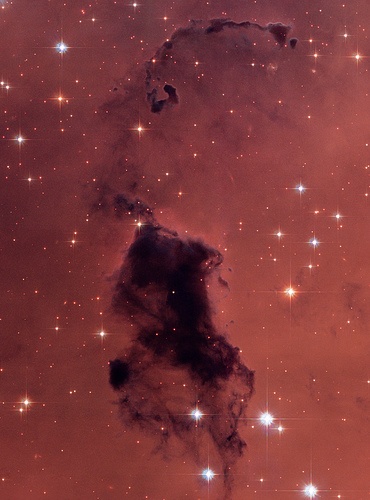 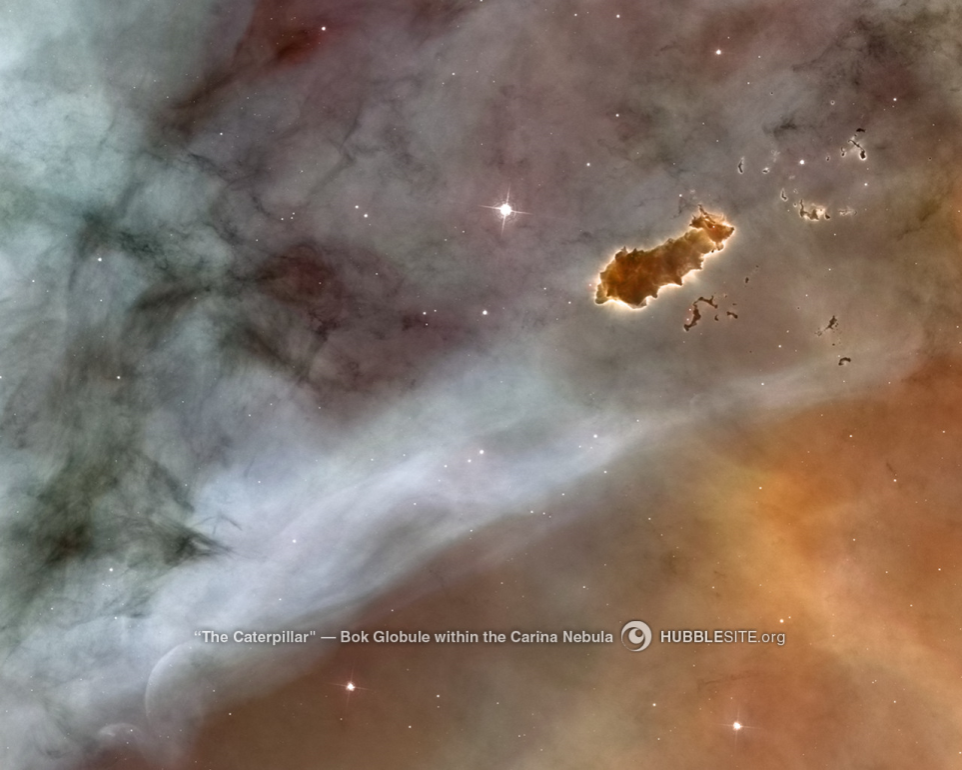 Globule Boka

M = 10-50 Mʘ
D = 1 rok św.
Gwiazdy rodzą się
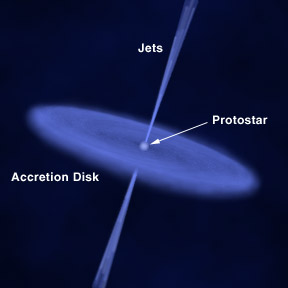 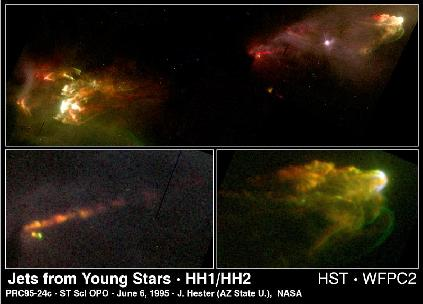 Z młodą gwiazdą związane są 
charakterystyczne struktury – 
strugi (dżety) cząstek. Podobne 
są także obserwowane w 
okolicach pulsarów, galaktyk 
aktywnych
Gwiazdy rodzą się
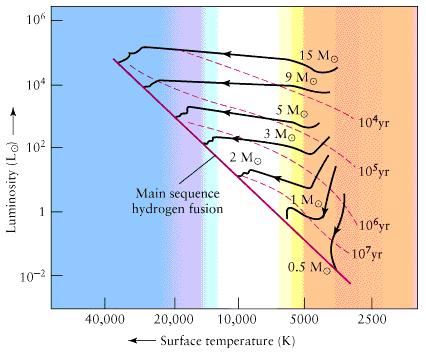 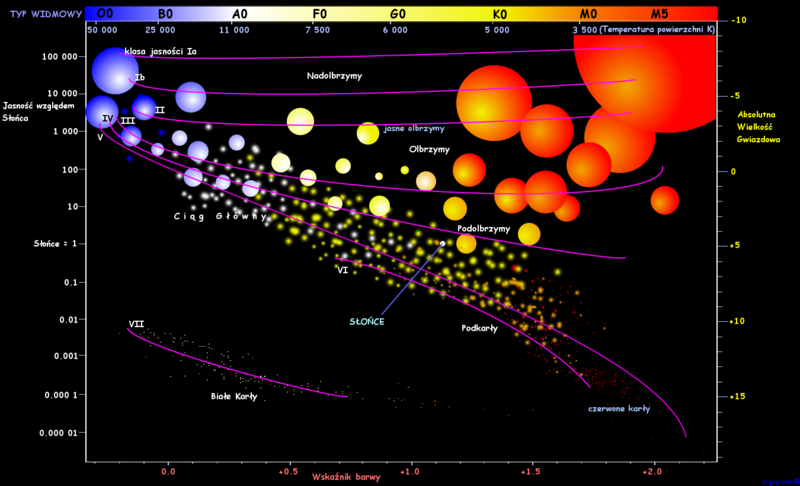 W gwieździe zaczynają się reakcje syntezy i zaczyna się najspokojniejszy okres jej 
życia. Mówimy, że gwiazda „ląduje” na ciągu głównym. To, w którym miejscu ciągu 
głównego znajdzie się młoda gwiazda zależy od jej masy.
Życie na ciągu głównym
Reakcja p-p
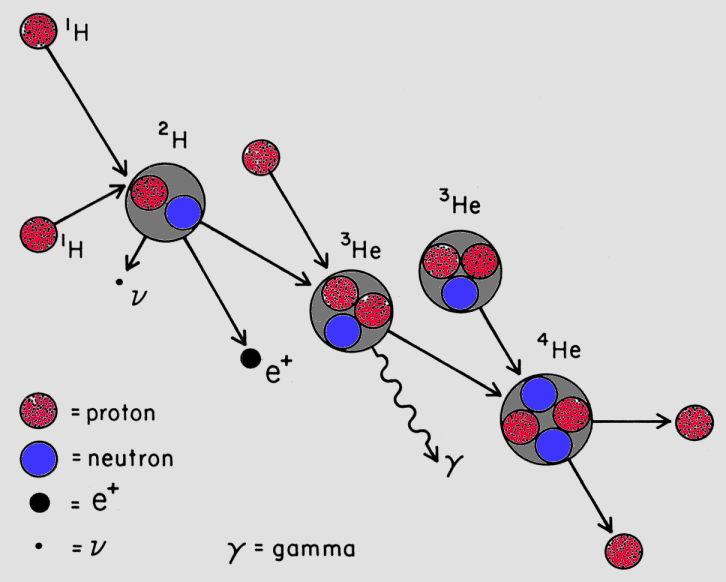 Typowa (ale nie jedyna) reakcja 
syntezy wodoru w hel zachodząca 
w gwieździe znajdującej się na 
ciągu głównym.


Gwiazda po „rozpaleniu” wnętrza
osiąga stan równowagi.

Dla Słońca:
600 mln ton wodoru zamienia 
się w hel w każdej sekundzie

4 mln ton jest przekształcane 
w energię:  3.6*1026 J
Życie na ciągu głównym
Reakcja CNO
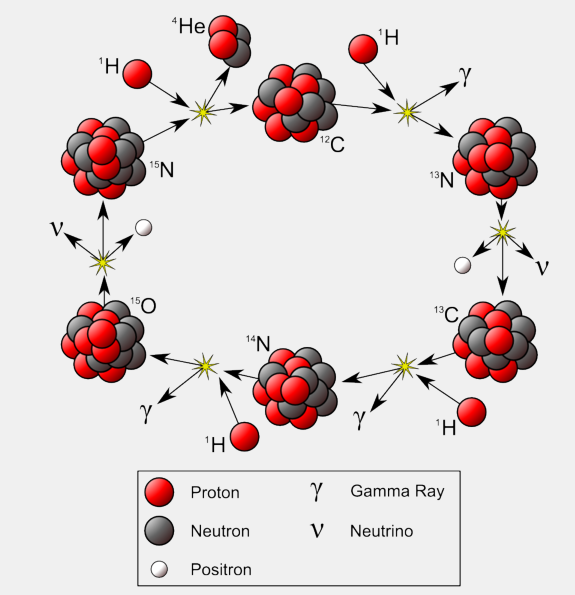 Inny rodzaj reakcji syntezy.

We wnętrzu Słońca panują 
warunki odpowiednie dla 
tej reakcji jednak jądro 
słoneczne jest zdominowane 
przez wodór i prawie cała 
energia pochodzi z reakcji p-p.

Ta reakcja staje się istotna dla 
gwiazd, które spaliły prawie 
cały wodór w jądrze oraz dla 
gwiazd bardzo masywnych
ciśnienie
grawitacja
Życie na ciągu głównym
Gwiazda w równowadze: 

	grawitacja, która dąży do ściśnięcia 
	gwiazdy jest powstrzymywana przez 
	ciśnienie wytwarzane we wnętrzu.

	to ciśnienie składa się z ciśnienia 
	gazu (jest duże, bo w centrum jest 
	wysoka temperatura) oraz ciśnienia 
	promieniowania związanego z 
	reakcjami termojądrowymi, które
	zachodzą we wnętrzu.
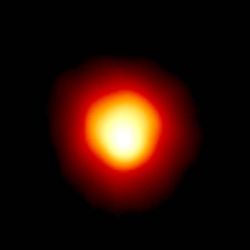 ciśnienie
grawitacja
Życie na ciągu głównym
Równowaga zostaje zaburzona kiedy 
kończy się paliwo (wodór) we wnętrzu.

Ciśnienie maleje, bo jest mniej cząstek 
(mniejsze ciśnienie gazu) oraz maleje 
tempo reakcji termojądrowych (maleje 
ciśnienie promieniowania)

Czas po jakim nastąpi zachwianie 
równowagi zależy głównie od masy 
gwiazdy. 

Od masy zależą także dalsze losy gwiazdy…
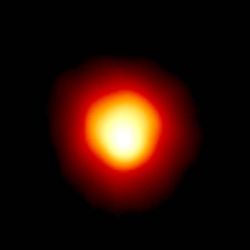 Gwiazdy o małej masie
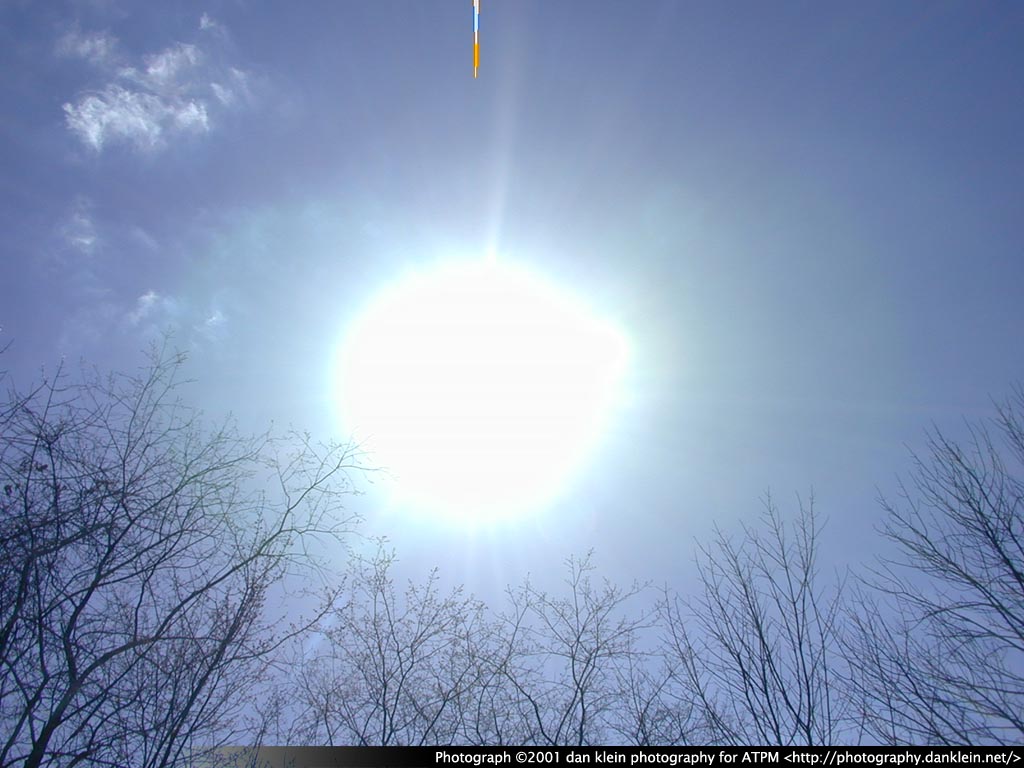 Gwiazdy o masie:

0,4 M < M < 1.5 M

Typowym przykładem jest
nasze Słońce 

Życie takich gwiazd jest nieco 
ciekawsze. 

Po wypaleniu wodoru we wnętrzu
gwiazda kurczy się i rozgrzewa w 
centrum do temperatury ponad
100 milionów kelwinów.
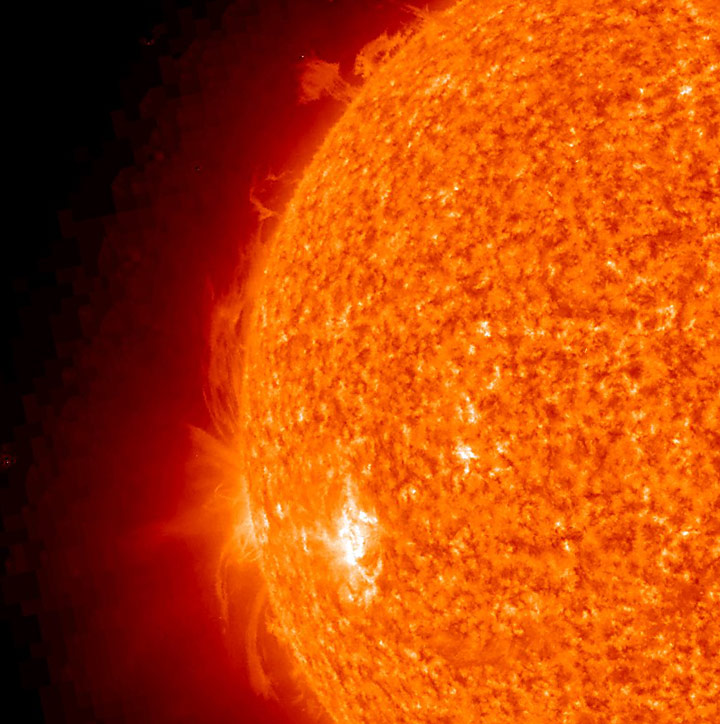 Gwiazdy o małej masie
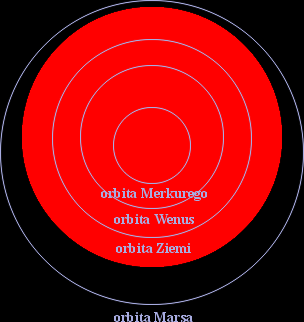 Zanim jednak centrum osiągnie odpowiednią 
temperaturę gwiazda przechodzi przez etap 
„czerwonego olbrzyma”-na diagramie H-R
przesuwa się w prawo i w górę

Jądro gwiazdy powoli zapada się. Wewnątrz 
nie ma już paliwa (wodoru). Temperatura jądra
rośnie i zaczyna się spalanie wodoru w cienkiej
warstwie wokół jądra.

Jednocześnie zewnętrzne warstwy gwiazdy 
rozdymają się i chłodzą – gwiazda robi się 
wielka i czerwona.

Ten etap pojawia się w czasie życia każdej 
gwiazdy poza tymi najmniej masywnymi.
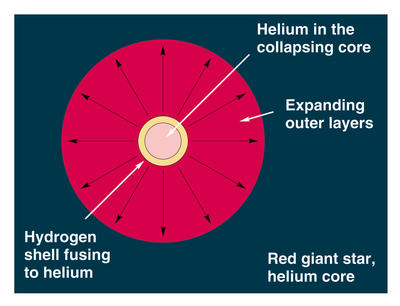 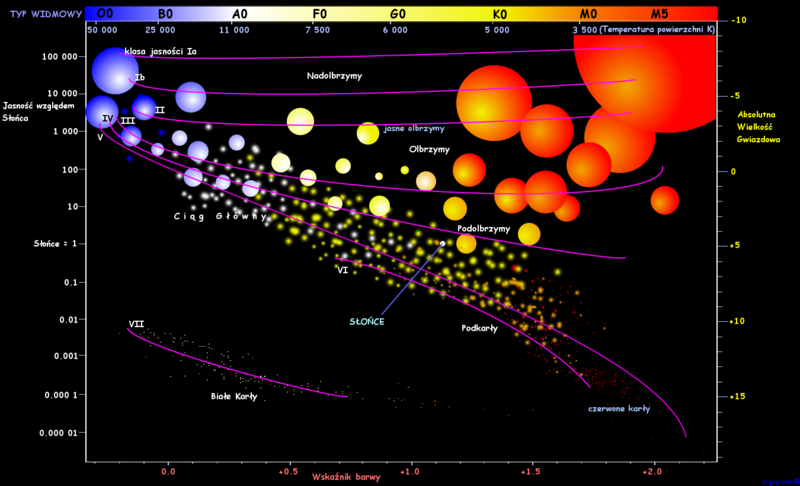 Gwiazdy o małej masie
Kiedy jądro osiągnie T ≈ 108 K 
rozpoczyna się  nagle przemiana helu 
w węgiel (reakcja 3α), a gwiazda 
gwałtownie jaśnieje.

Reakcja 3α jest bardzo wrażliwa na 
zmiany temperatury.  W wyniku 
jej gwałtownego rozpoczynania i 
zatrzymywania następuje odrzucanie 
zewnętrznych warstw gwiazdy.

Po zapaleniu helu gwiazda znów 
jest w stanie równowagi. Ten stan 
nie trwa jednak długo.
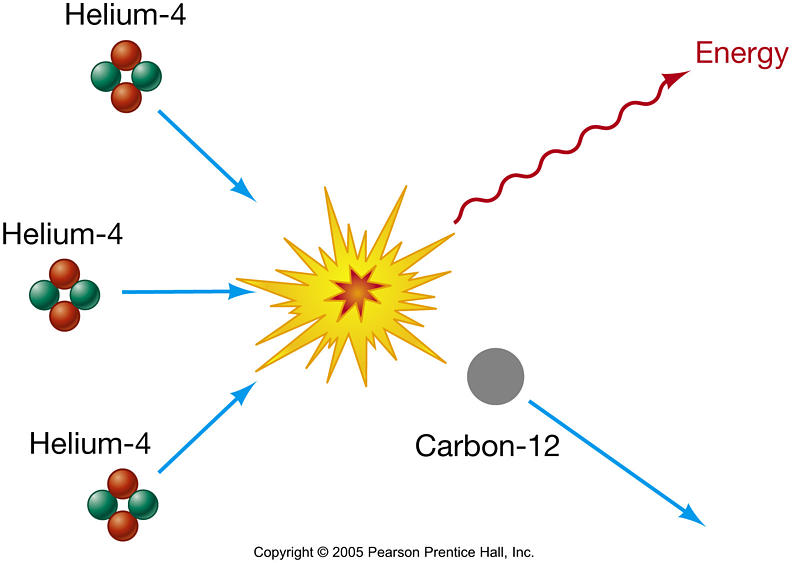 Gwiazdy o małej masie
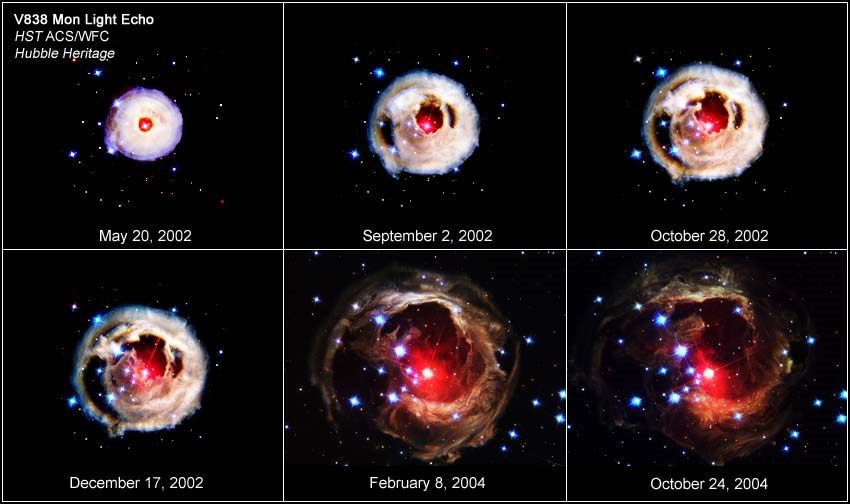 Echo świetlne pochodzące od wybuchu jaki miał miejsce w okolicy czerwonego olbrzyma
Gwiazdy o małej masie
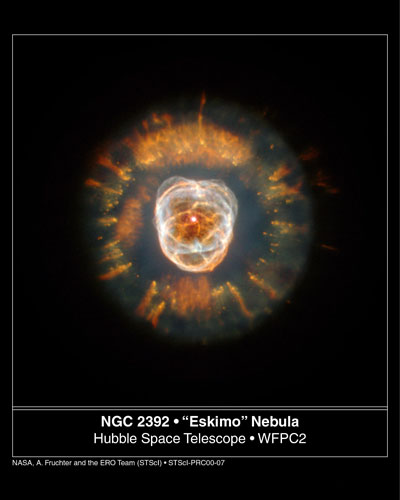 W pewnym momencie kończy się 
hel i zapadanie jądra trwa aż do 
etapu białego karła. 

Biały karzeł jest jądrem gwiazdy, które
ma ogromną temperaturę i wielką 
gęstość. 

Zewnętrzne warstwy oddalają się od 
jądra i w pewnym momencie rozświetlają 
dzięki promieniowaniu ultrafioletowemu 
pochodzącemu od gorącego białego 
karła – obserwujemy tzw. mgławice
planetarne.
Mgławice planetarne
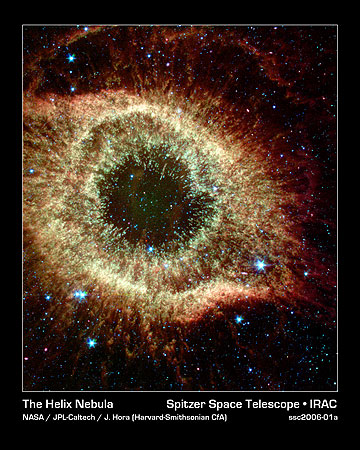 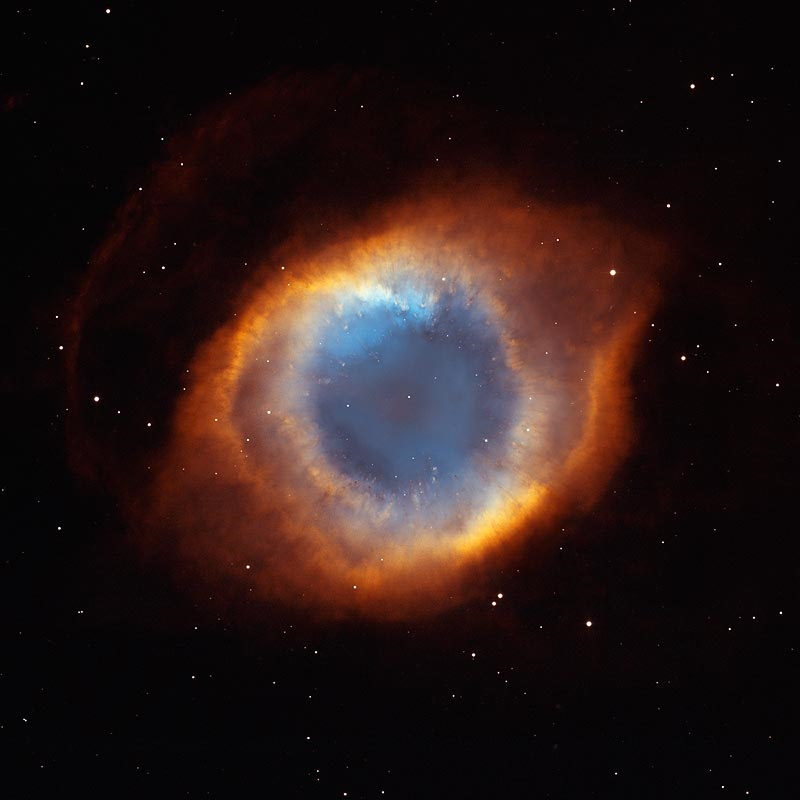 Mgławice planetarne
BD+30-3639
NGC 6543
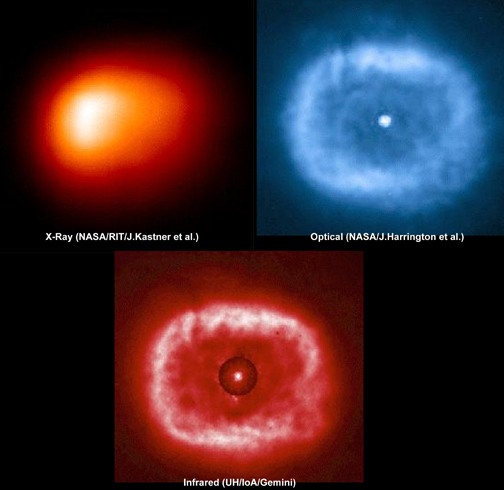 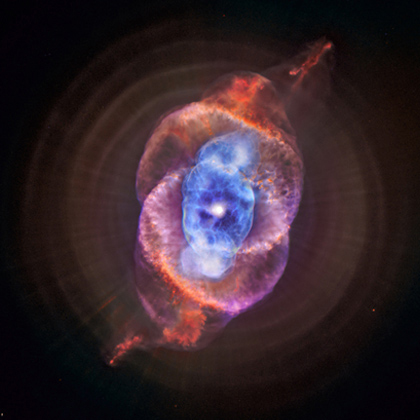 HST + Chandra
Mgławice planetarne
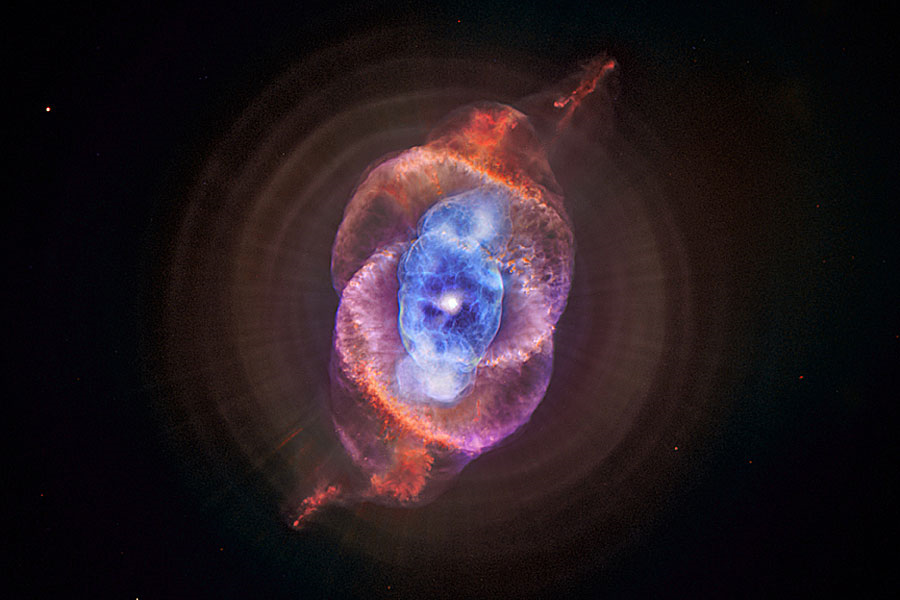 HST + Chandra
Mgławice planetarne
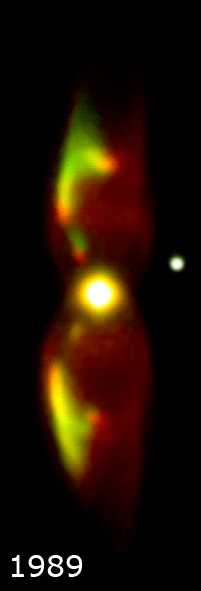 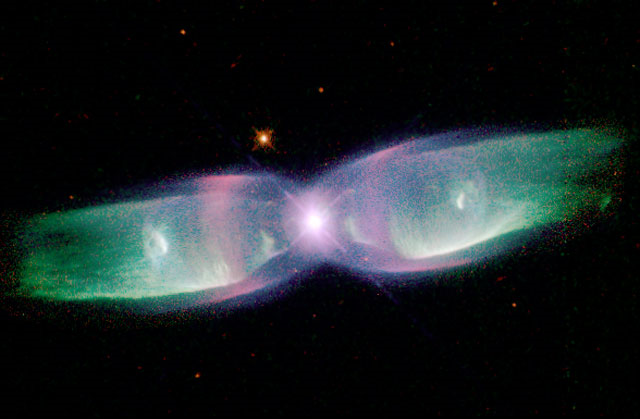 HST
Mgławica Motyl

Ruch rotacyjny jest interpretowany jako obecność gwiazdy 
podwójnej w centrum
Gwiazdy o małej masie
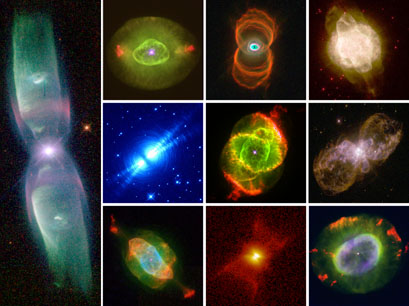 Gwiazda  o masie porównywalnej 
z masą Słońca kończy życie jako 
stygnący biały karzeł, który nie może
być bardziej masywny niż 1.4 M 

Piękna otoczka w postaci mgławicy 
planetarnej przestaje świecić po 
około 10 000 lat

Przestaje świecić ale nie znika. Gaz 
ucieka w przestrzeń międzygwiazdową
i może zasilić obłok, z którego 
powstaną nowe gwiazdy…
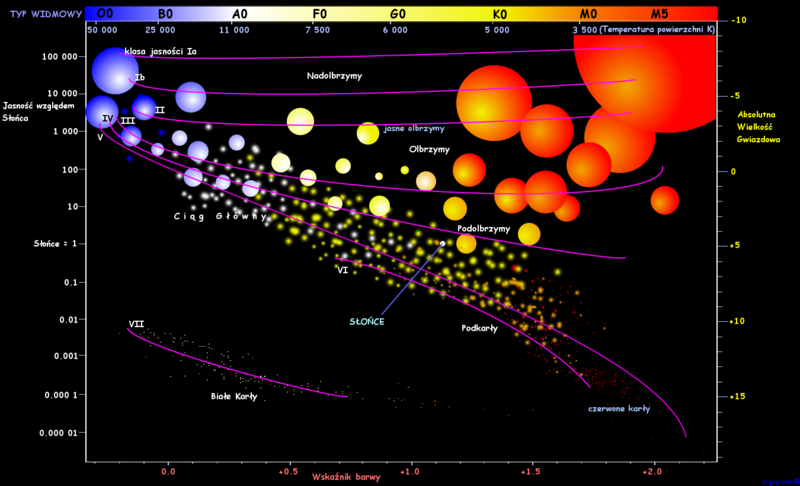 Gwiazdy masywne
Początkowo ewoluują podobnie jak gwiazdy o mniejszych gwiazdach

Po wypaleniu wodoru i helu gwiazda ma na tyle dużą masę, że po zapadnięciu się jadra  temperatura może wzrosnąć do wartości umożliwiającej zapalenie węgla i przemianę w neon, następnie (po kolejnym zapadaniu) 
neon przemienia się w tlen, tlen w krzem, a krzem w żelazo.

Gwiazda przechodzi etap, w którym 
przypomina cebulę. W różnych jej 
warstwach spalane są różne pierwiastki
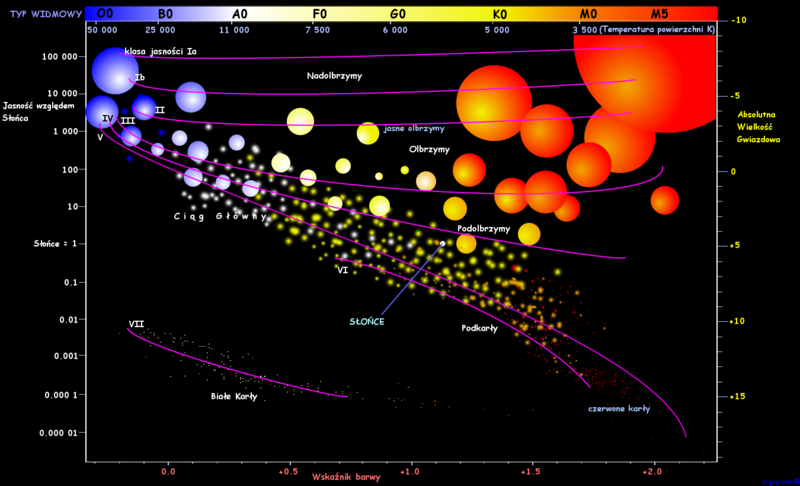 Gwiazdy masywne
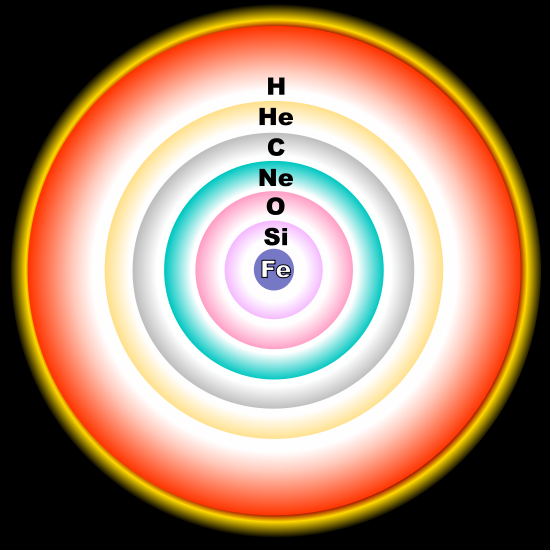 Dalsza ewolucja zależy od tego jak masywne 
jest jądro.

Jeżeli jego masa nie przekracza 1.4 M to 
gwiazda kończy jako biały karzeł.

Gdy masa jądra jest większa to jego 
kurczenie nie jest zatrzymywane przez 
degenerację materii i kurczenie trwa aż 
do momentu gdy elektrony zostaną 
„wciśnięte” w jądra atomów żelaza.

W wyniku tego powstaje gwiazda zbudowana
z samych neutronów – gwiazda neutronowa.

Podczas tego procesu obserwuje się wybuch
supernowej
Supernowe
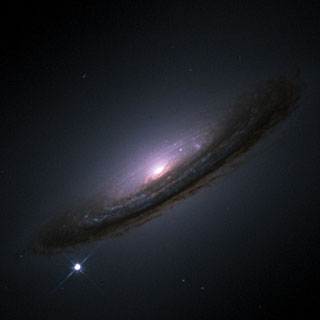 Credit: NASA/ESA
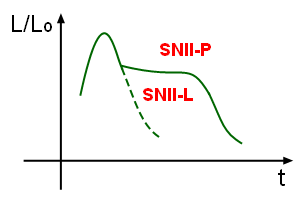 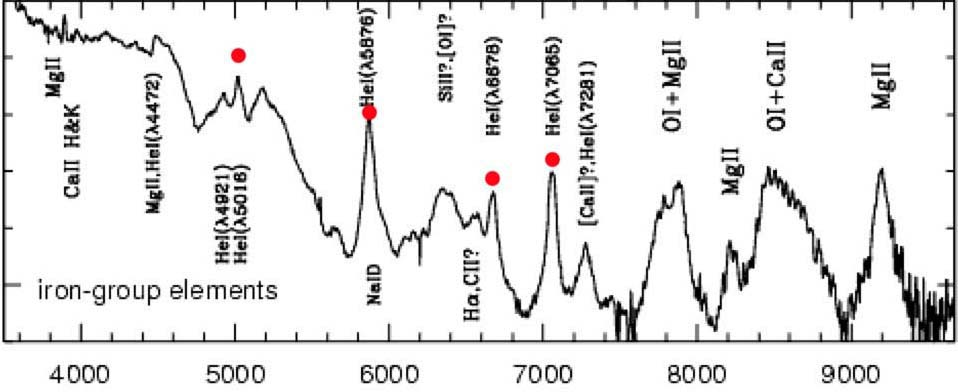 irfu.cea.fr
Supernowe: typ Ib, c oraz II
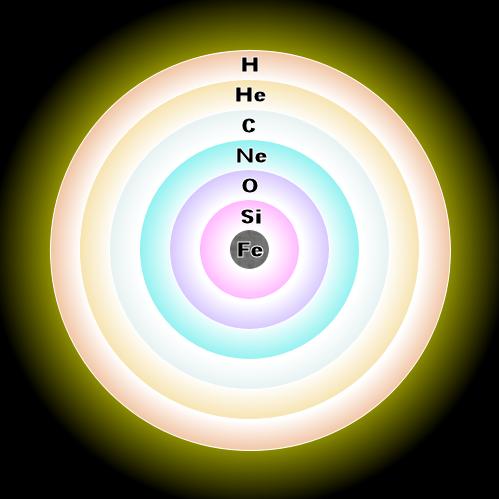 Author: R. J. Hall
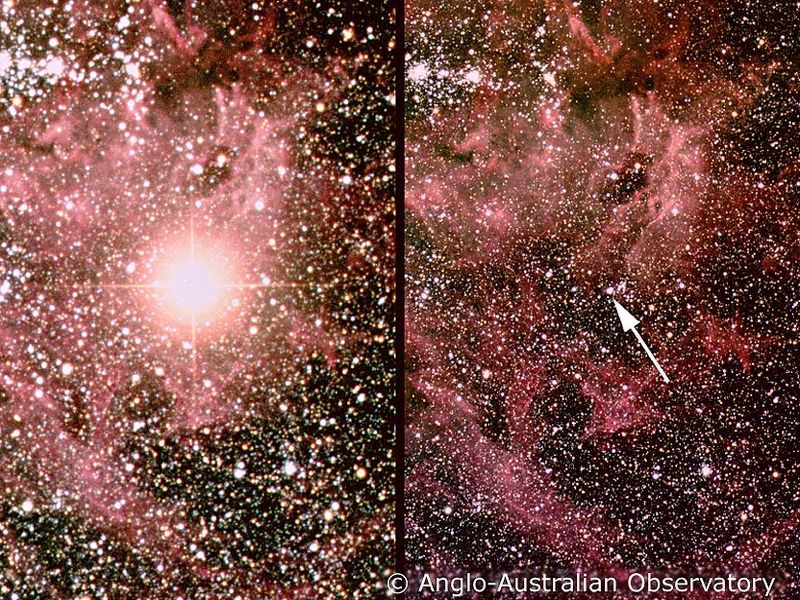 Wybuch supernowej 1987 w LMC
Supernowe: typ Ib, c oraz II
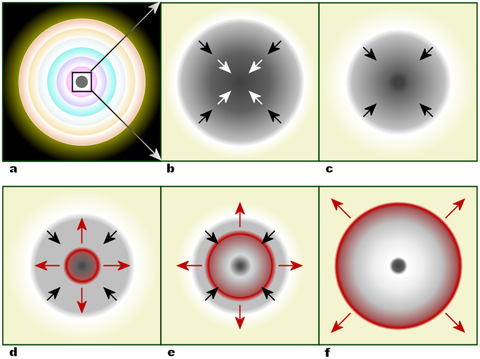 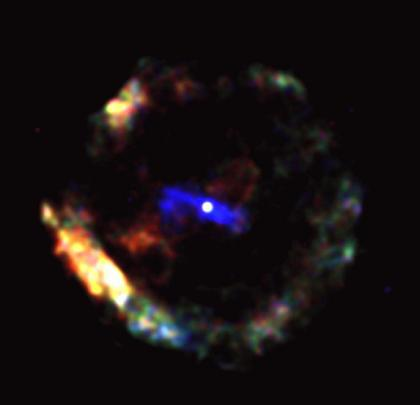 Author: R.J. Hall
Po utworzeniu jądra żelazowego reakcje w centrum ustają. 

Jądro zapada się do gwiazdy neutronowej lub czarnej dziury. 

Zewnętrzne warstwy odbijają się od sztywnego obiektu 
powstającego wewnątrz (jak odbić się od czarnej dziury?)
Credit: NASA/McGill/V.Kaspi et al.
Supernowe: typ Ia
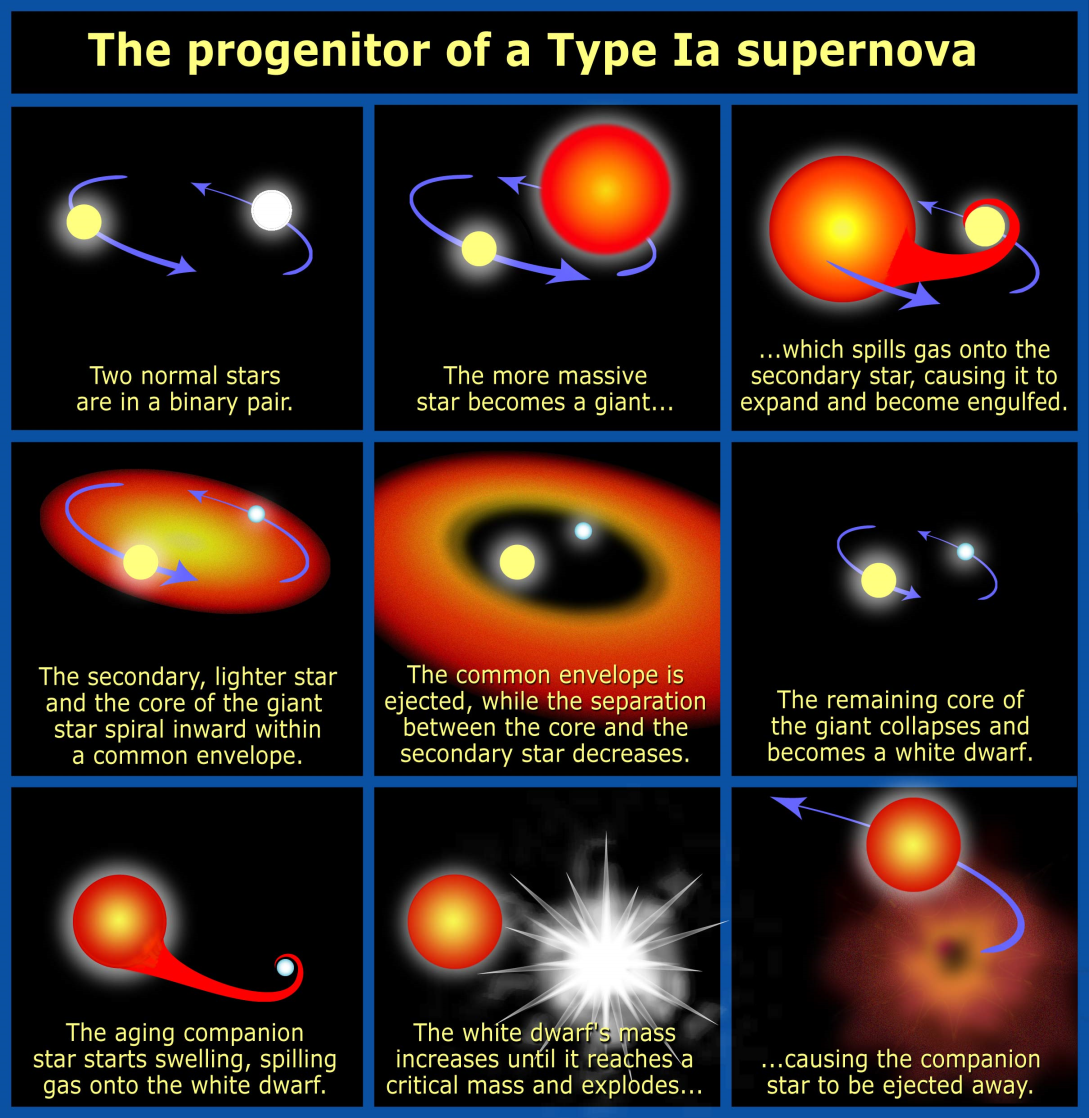 Eksplodujące białe karły, które gwałtownie 
przekraczają granicę Chandrasekhara

Podobne masy eksplodujących białych 
karłów – podobne jasności supernowych – 
świece standardowe
Pozostałości po supernowych: typ Ia
11 listopada 1572 r.
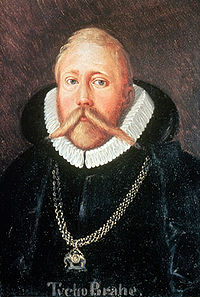 Tycho Brahe 
14.12.1546 r. – 24.10.1601 r.
(Oliver Krause, MPIA)
Pozostałości po supernowych: typ Ia
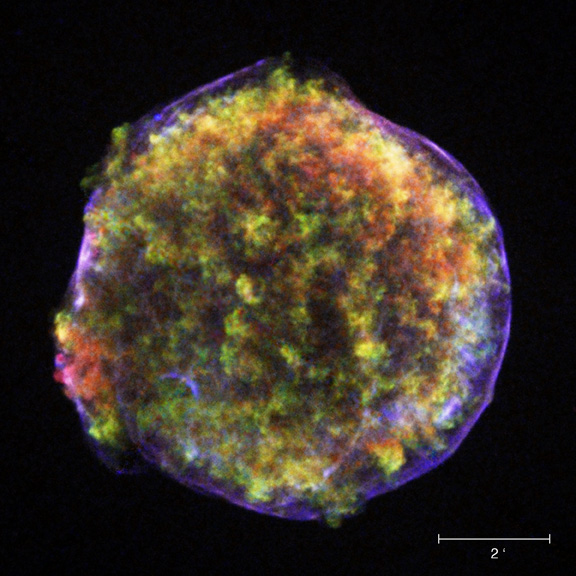 Dwie fale uderzeniowe wędrujące
na zewnątrz i do wewnątrz pozostałości

Front zewnętrznej fali powinien być 
oddalony o około 2 l. św., a obserwacje 
chandra pokazują, że jest w odległości 
jedynie 0.5 l. św.

Wytłumaczeniem tego faktu może być 
transfer energii frontu fali uderzeniowej
na przyspieszenie cząstek do wysokich
energii.

Obserwacje Chandra wskazują, że 
źródłem wysokoenergetycznego 
promieniowania kosmicznego mogą 
być wybuchy supernowych
Pozostałości po supernowych: typ Ia
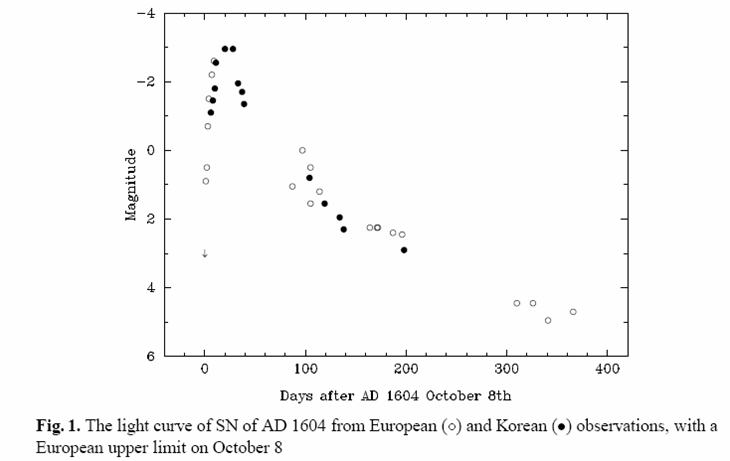 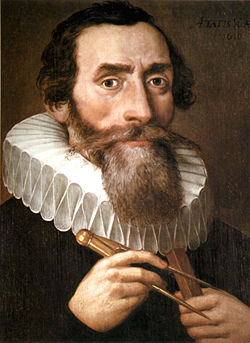 9 października 1604 r.
Green i Stephenson 2003, Lecture Notes in Physics 598, 7
Johannes Kepler
27.12.1571 r. – 15.11.1630 r.
Pozostałości po supernowych: typ Ia
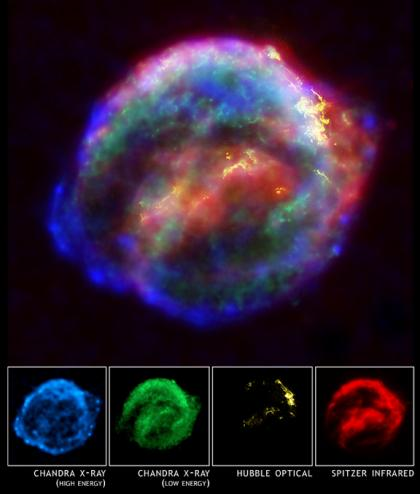 Obserwacje HST pokazują miejsca gdzie front 
fali uderzeniowej spotyka gęsty ośrodek.

Spitzer pokazuje promieniowanie podczerwone
pochodzące od pyłu podgrzanego przez front fali 
uderzeniowej.

Najgorętszy ośrodek (kolor niebieski) znajduje się
tuż za frontem fali uderzeniowej. Związany jest 
z cząstkami przyspieszonymi na froncie fali 
uderzeniowej, które wirują dookoła linii sił pola 
magnetycznego.

Nieco chłodniejsze obszary (kolor zielony) 
pochodzą od podgrzanej plazmy eksplodującej
gwiazdy.

Dokładna analiza obfitości pierwiastków w 
pozostałościach (Chandra) wskazuje, że była 
to supernowa typu Ia
Pozostałości po supernowych: typ Ib,c oraz II
SN2006GY
Jedna z najjaśniejszych supernowych kiedykolwiek 
obserwowanych

Obserwacje rentgenowskie pozwoliły stwierdzić,
że eksplodowała bardzo masywna gwiazda, a nie 
biały karzeł (świeciła zbyt słabo w zakresie 
rentgenowskim)

Masa ok. 150 M☉  – typ supernowych, które były 
bardziej powszechne w młodym Wszechświecie
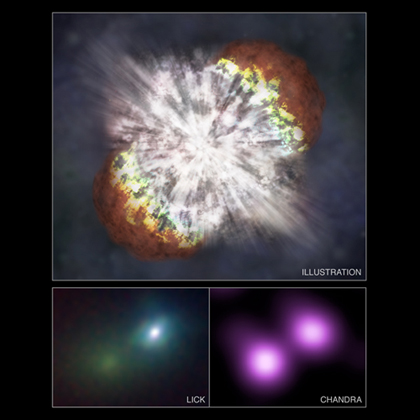 NGC1260 w podczerwieni

Słabe źródło to centrum galaktyki, a
jasne to supernowa
Pozostałości po supernowych: typ Ib,c oraz II
Cassiopeia A
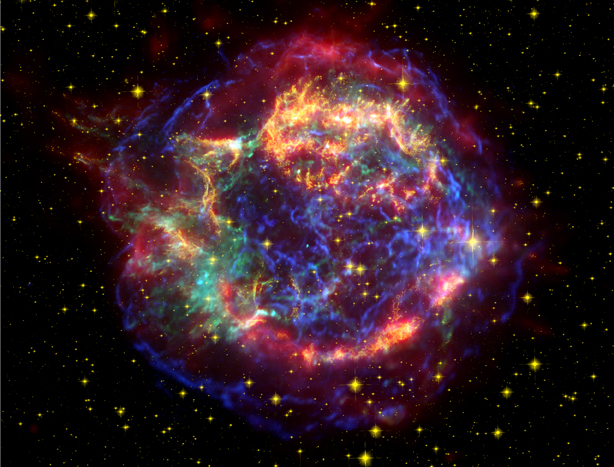 Wybuch masywnej 
gwiazdy, który nastąpił 
ok. 300 lat temu

Kolory:
czerwony – Spitzer (~280 K)
żółty – HST (10 000 K)
zielony i niebieski – Chandra 
	                 (106 K)
Credit: X-ray: NASA/CXC/SAO; Optical: NASA/STScI; 
Infrared: NASA/JPL-Caltech/Steward/O.Krause et al.
Pozostałości po supernowych: typ Ib,c oraz II
Obraz wykonany w szerokim zakresie
widma jest najbardziej symetryczny – 
widoczna emisja to promieniowanie 
synchrotronowe

Krzem: wyraźny dżet (górny lewy róg) i 
słabe strugi po przeciwnej stronie wskazują
na asymetrię eksplozji

Obraz „wapniowy” jest podobny 

Żelazo – kierunek ruchu prawie prostopadły
do kierunku dżetu widocznego w linii krzemu
i wapnia
Cassiopeia A
szerokopasmowy
krzem
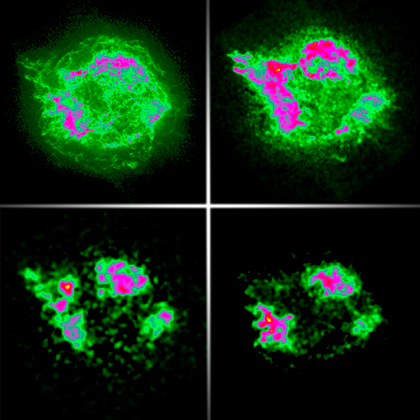 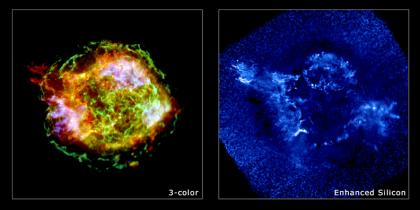 wapń
żelazo
Credit: NASA/GSFC/U.Hwang et al.
Gwiazdy neutronowe
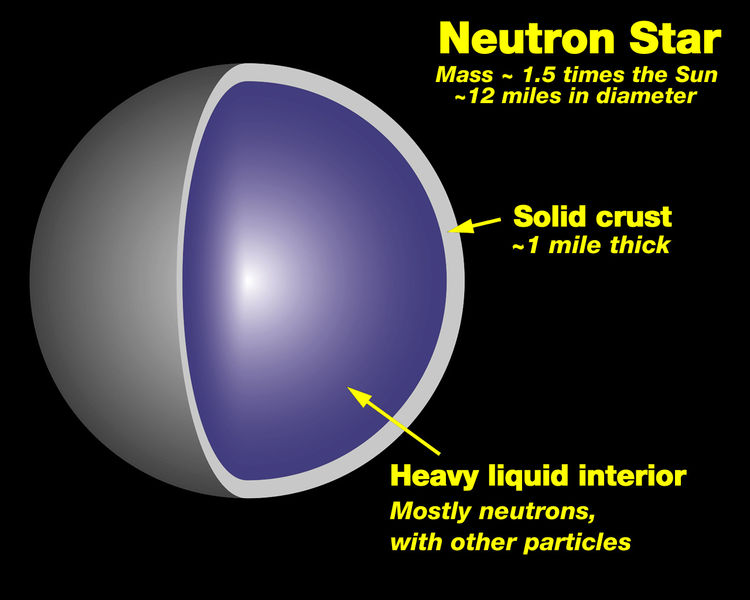 Wybuchy supernowych obserwowane 
były w przeszłości, a dziś widzimy 
w tych miejscach pozostałości w 
postaci charakterystycznych obiektów 
mgławicowych.

Jednak po supernowej powinna zostać 
jeszcze gwiazda neutronowa.

Jak zaobserwować taki dziwny obiekt? 

Kluczem do tej zagadki okazało się pole
magnetyczne gwiazdy neutronowej
Gwiazdy neutronowe
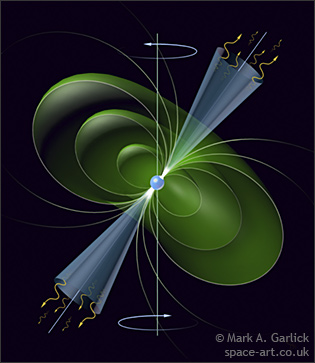 Pole magnetyczne gwiazdy neutronowej 
jest bardzo dobrym akceleratorem cząstek.

Cząstki rozpędzone do ogromnych 
prędkości zderzają się z zewnętrznymi 
warstwami gwiazdy neutronowej w 
okolicach biegunów magnetycznych.

W wyniku zderzeń produkowane jest 
promieniowanie, które możemy 
rejestrować.

Po raz pierwszy dokonała tego Jocelyn Bell 
w 1967 roku.
Gwiazdy neutronowe
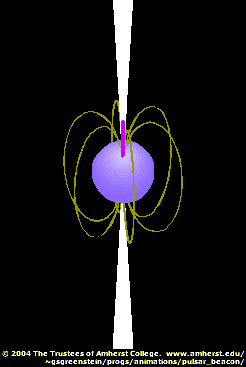 Promieniowanie związane z gwiazdą 
neutronową ma postać bardzo krótkich 
impulsów rejestrowanych głównie w 
zakresie radiowym.

Związane jest to z tym, że oś rotacji pulsara
nie pokrywa się z osią pola magnetycznego

Stąd nazwa tych obiektów – pulsary.

Pulsary rotują niewiarygodnie szybko. 

Typowe okresy obrotu (odległości między 
kolejnymi pulsami) są rzędu 0.1 – 0.01 s!
W takim czasie obiekt o rozmiarach rzędu 
kilkunastu kilometrów dokonuje pełnego 
obrotu wokół własnej osi.
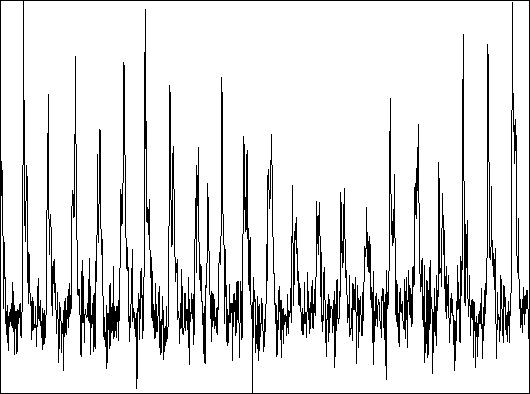 Gwiazdy neutronowe
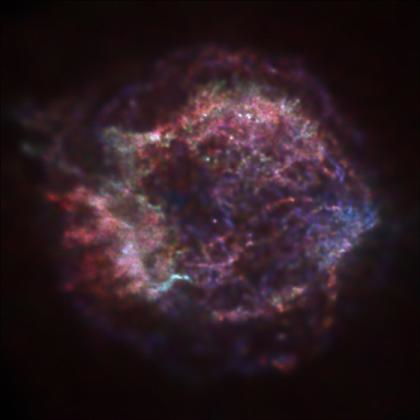 Cassiopeia A
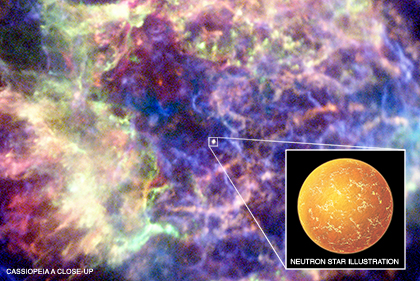 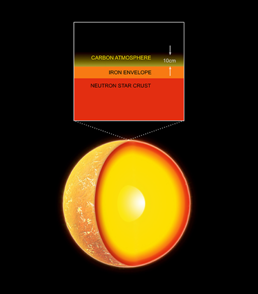 Obserwacje atmosfery gwiazdy  neutronowej:
		- zbudowana z węgla
		- temperatura – 2 mln K
		- ciśnienie – 10 x ciśnienie wewnątrz Ziemi
		- grubość – 10 cm
		- przyspieszenie grawitacyjne – 1011 g
		- gęstość – porównywalna z gęstością diamentu
Mgławica Krab (M1)
rentgenowskie	            widzialne	              podczerwone		            radiowe
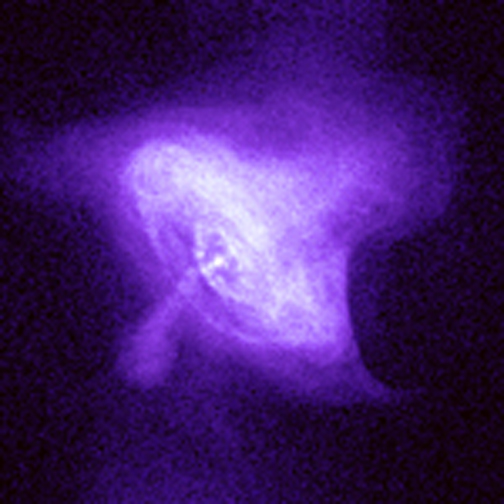 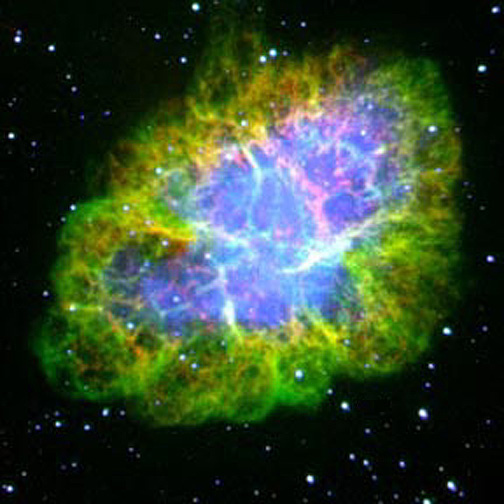 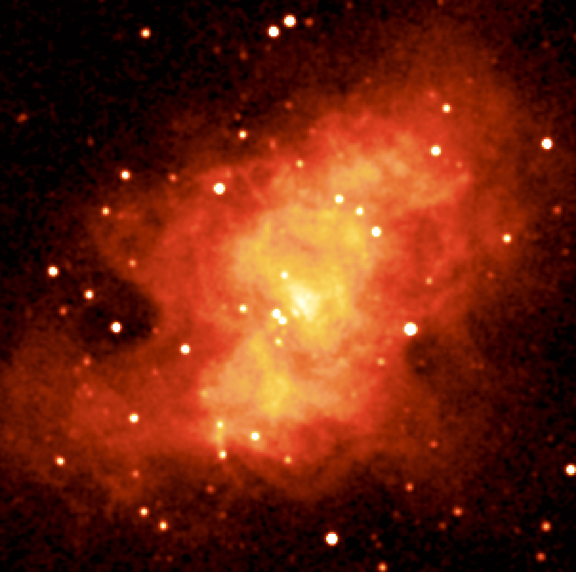 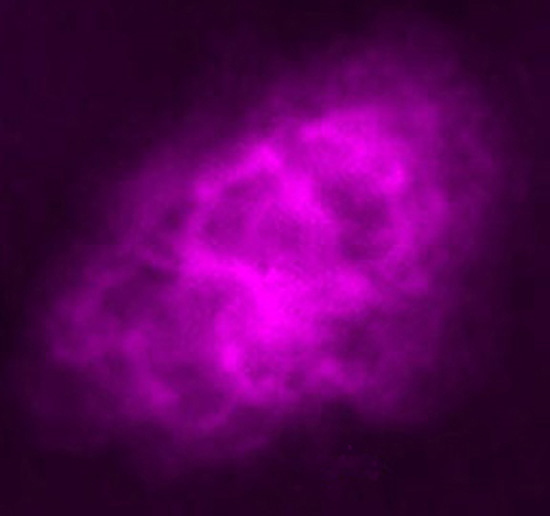 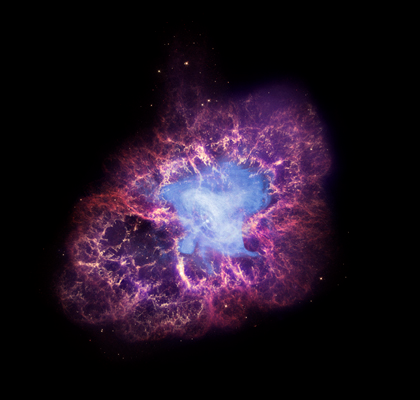 Supernowa obserwowana w 1054 r. przez 
astronomów arabskich i chińskich

W centrum widoczny jest pulsar
Mgławica Krab (M1)
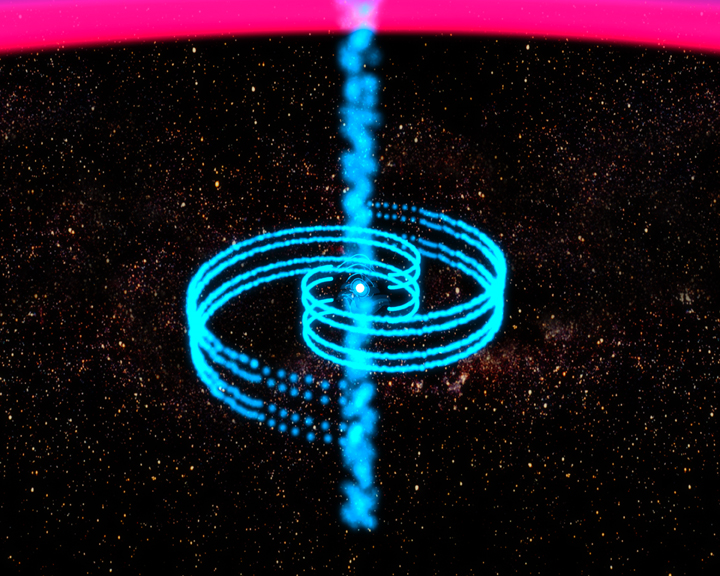 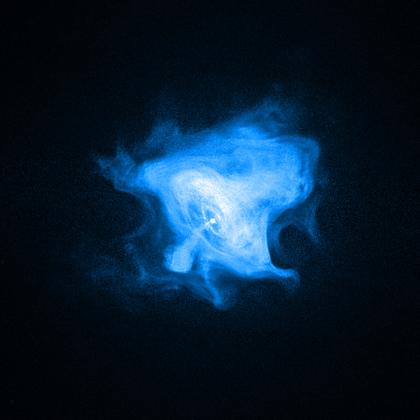 Szybko rotujący pulsar jest bardzo efektywnym 
akceleratorem cząstek

Wewnętrzny krąg wskazuje miejsce, w którym 
rozpędzone cząstki zderzają się z ośrodkiem 
otaczającym pulsara
Gwiazdy masywne
Najbardziej masywne gwiazdy nie 
kończą życia jako gwiazdy neutronowe.

Jeśli masa jądra gwiazdy znajdującej się 
w końcowej fazie ewolucji przekroczy 
2.1 M to zapadanie jądra nie zostaje 
zatrzymane przez powstanie materii 
neutronowej.

Jądro zapada się dalej aż do punktu – 
powstaje czarna  dziura.
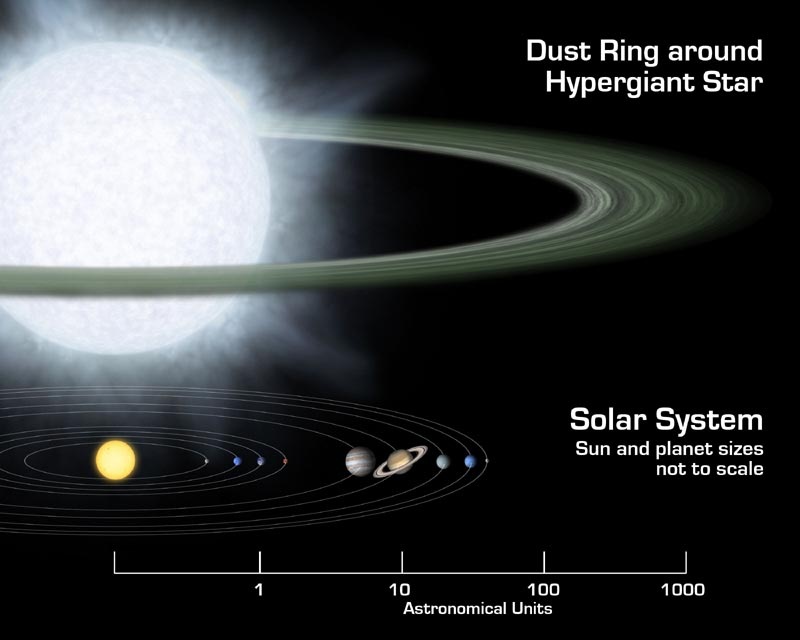 Gwiazdy masywne
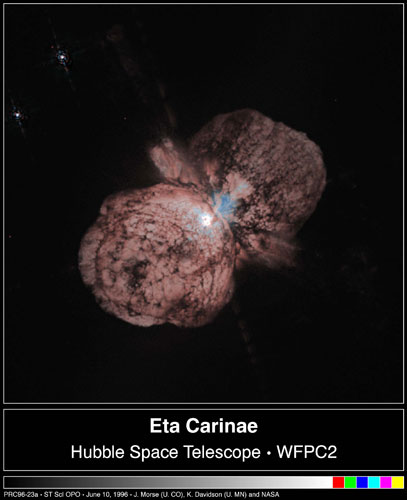 Najbardziej masywne gwiazdy nie 
kończą życia jako gwiazdy neutronowe.

Jeśli masa jądra gwiazdy znajdującej się 
w końcowej fazie ewolucji przekroczy 
2.1 M to zapadanie jądra nie zostaje 
zatrzymane przez powstanie materii 
neutronowej.

Jądro zapada się dalej aż do punktu – 
powstaje czarna  dziura.
Eta Carinae
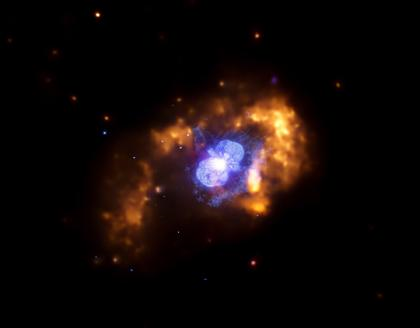 Masa od 100 do 150 M☉ 

Bardzo podobna do gwiazdy, która 
eksplodowała jako SN2006GY
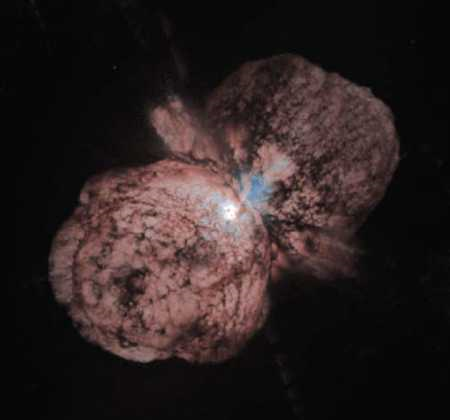 Credit: X-ray: NASA/CXC/GSFC/M.Corcoran et al.; Optical: NASA/STScI
Niebieski – HST
Żółty - Chandra
Podsumowanie
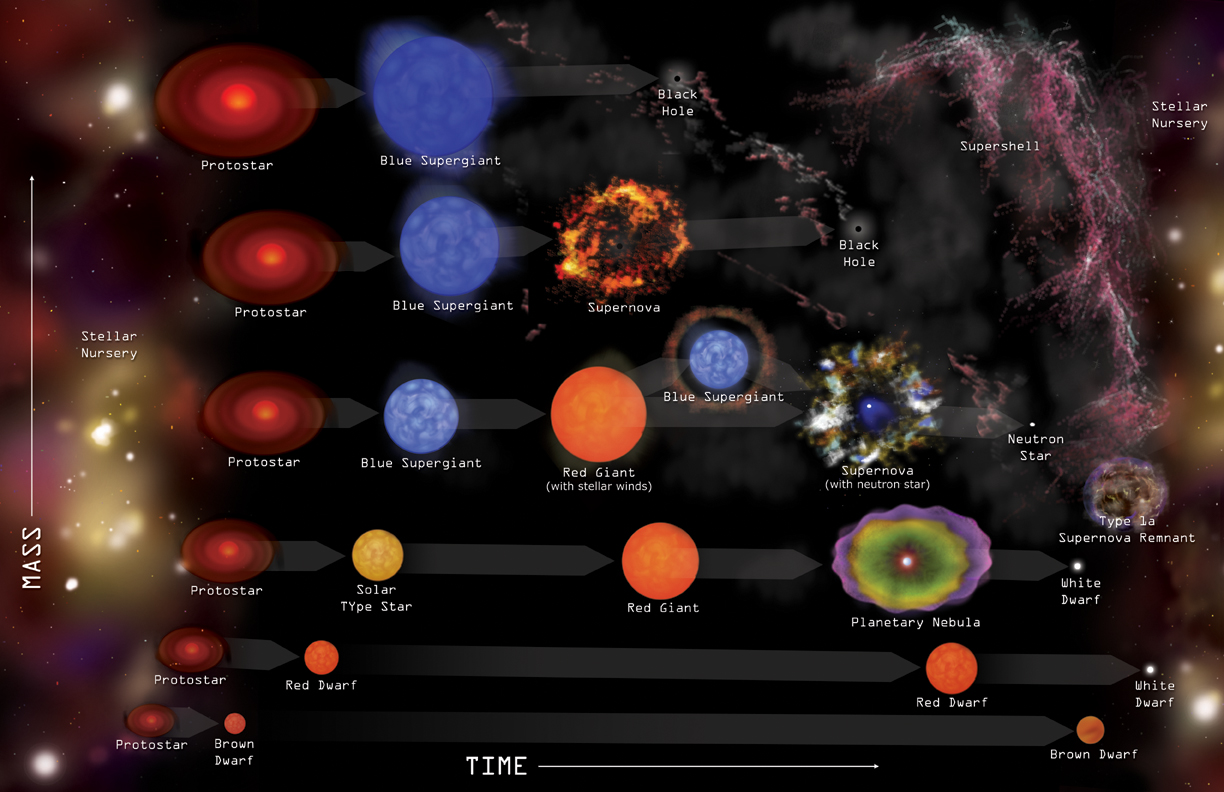